King Saud University College of EngineeringIE – 341: “Human Factors Engineering”Fall – 2017 (1st Sem. 1438-9H)
Manual Materials Handling 
(Chapter 8)
part 2 – Case Studies
Prepared by: Ahmed M. El-Sherbeeny, PhD
1
Lesson Overview
Part 1:
What is MMH?
MMH Activities
MMH Effect on Health
NIOSH Lifting Equation

Part 2:
Case Studies
Case 1: Effect of Frequency Factor on RWL
Case 2: Effect of Horizontal Distance on RWL
Case 3: Effect of Vertical Distance on RWL
2
Case 1: Effect of Frequency Factor on RWL
Problem Statement: Analyze the following work task. A worker lifts 10 kg boxes from the conveyor to the cart, ten times every minute for two-hours.
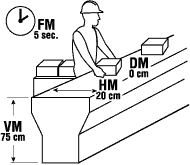 6 sec
3
Case 1: Effect of Frequency Factor on RWL
Solution: First, calculate the recommended weight limit (RWL) for the task
Determine the weight of the load.Weight = 10 kg
Assess the six components of lifting task.
4
Case 1: Effect of Frequency Factor on RWL
Select appropriate multiplier factors for each lifting component from the appropriate tables
5
[Speaker Notes: * note, formula produces VM = 1.0 (which can be used here instead of 0.99); either case will not produce a great difference in the results!]
Case 1: Effect of Frequency Factor on RWL
Determine the Recommended Weight Limit for the task:
	RWL 	= 23 kg * 1 * .99 * 1 * 0.71 * 0.26 * 1
			= 4 .2 kg

Compare weight of the load against determined weight limit for the task:
weight of load: L (10 kg) > RWL (4.2 kg)
LI (lifting index) = L / RWL = 10 / 4.2 = 2.38 (i.e. 1<LI<3  lifting is risky)

 
Conclusion: Task is Dangerous
6
Case 1: Effect of Frequency Factor on RWL
Check results using NIOSH Lifting Eqn Calculator:
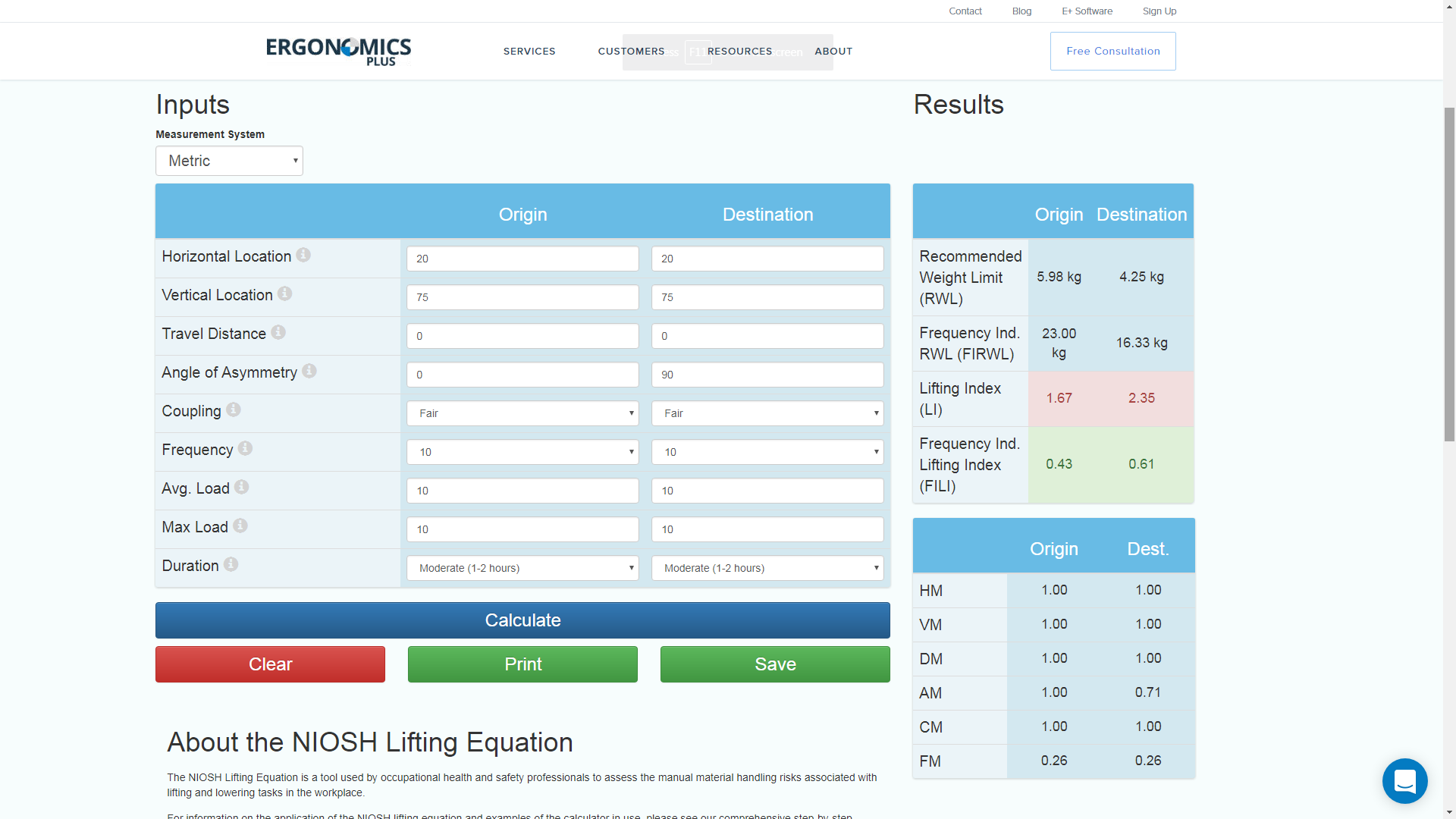 7
[Speaker Notes: Q: which RWL should we take (origin or destination) and why?                                                        [A: always take the worst case scenario into account]]
Case 1: Effect of Frequency Factor on RWL
Recommendations:
Assess which component(s) contribute(s) most to the risk
the critical factor is FM ⇒ it is required to reconsider the frequency of lifting and/or duration of task
Shorten the frequency of lifting by: 
reducing the frequency of incoming boxes(i.e. increasing F) and/or 
assigning additional workers to task, and/or 
shortening the time of the task to 1 hour
8
Case 1: Effect of Frequency Factor on RWL
Recommendations (Cont.):
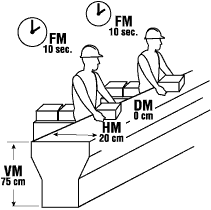 9
[Speaker Notes: * Note how we just moved only one step in the FM table: i.e. from 2 hours to 1 hour, and up from 6 sec to the nearest reading @ 10 sec]
Case 1: Effect of Frequency Factor on RWL
Redesign the Task
Assess the six components in the redesigned task
Determine new RWL:
	 RWL =23 kg * 1 * .99 * 1 * 0.71 * 0.75 * 1
		        = 12.1 kg
Compare weight of the box against determined weight limit for redesigned task:
weight of load (10 kg): now < RWL (12.1 kg)
Also, new LI = L / RWL = 10 / 12.1 = 0.83 (i.e. LI < 1) 

Conclusion:most  workers can perform the task safely (why most?)
10
[Speaker Notes: * Note assuming only redesigning F (i.e. no change in AM), the min. FM such that W ≤ RWL  FM ≥ W / (LC * AM) ≥ 10 / (23 * 0.71) ≥ 0.612; and 0.75 is both close and greater than 0.612
* Also note assuming redesigning A (i.e. no change in FM), the min AM such that W ≤ RWL  AM ≥ W / (LC * FM) ≥ 10 / (23 * 0.26) ≥ 1.67, which is not possible since all multipliers must be ≤ 1]
Case 1: Effect of Frequency Factor on RWL
Check results using NIOSH Lifting Eqn Calculator:
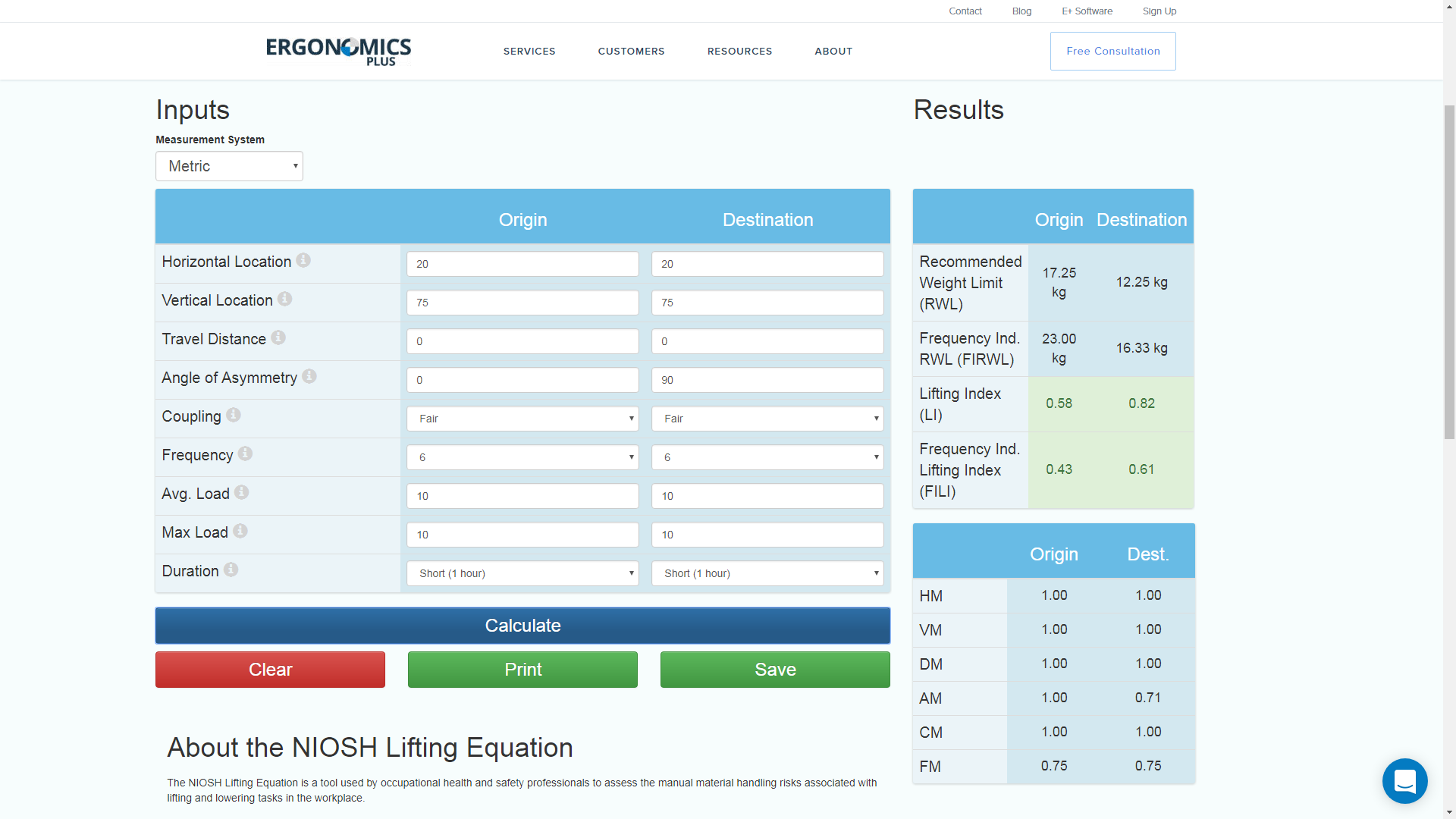 11
[Speaker Notes: Q: which RWL should we take (origin or destination) and why?                                                        [A: always take the worst case scenario into account]]
Case 1: Effect of Frequency Factor on RWL
NIOSH Lifting Eqn Calculator printable results:
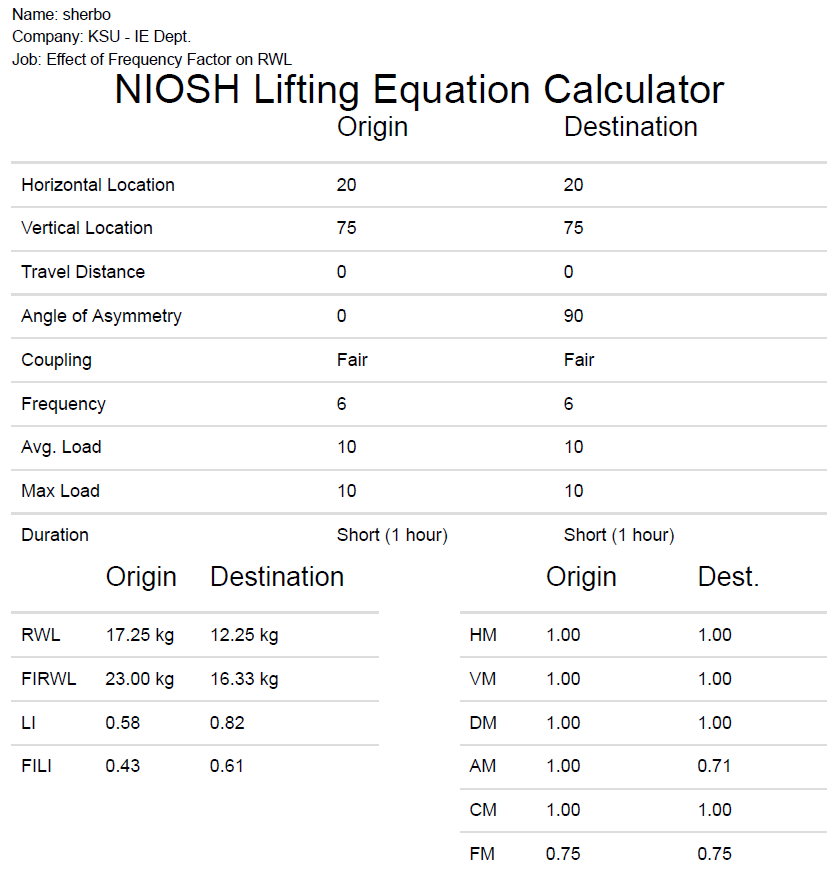 12
[Speaker Notes: Q: which RWL should we take (origin or destination) and why?                                                        [A: always take the worst case scenario into account]]
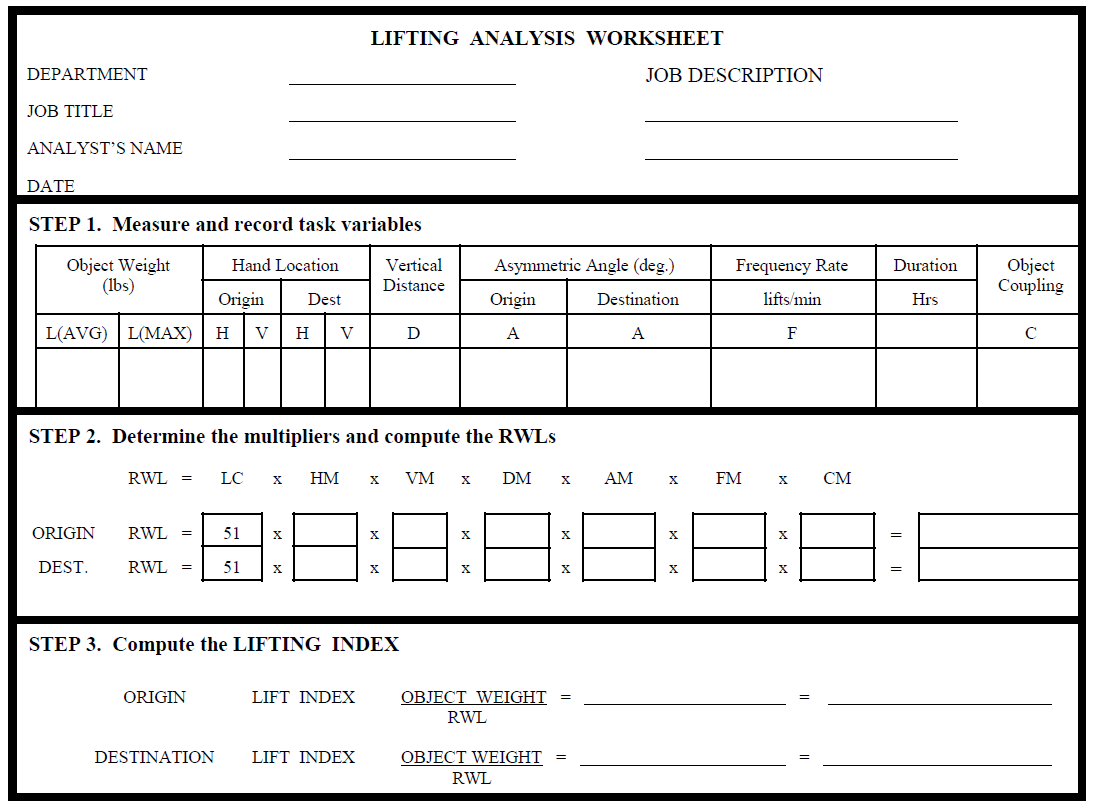 (kg)
10
75
0
90
6
10
20
20
75
0
1
Fair
1.0
1.0
1.0
0.75
1.0
17.25 kg
23
1.0
12.25 kg
1.0
1.0
1.0
0.71
0.75
1.0
23
10 kg
0.58
17.25 kg
10 kg
0.82
13
12.25 kg
[Speaker Notes: You may either use here: results obtained from tables / or results obtained from equations (formulae) / or results obtained from website (NIOSH Lifting Equation Calculator), it’s all acceptable!]
Case 2: Effect of Horizontal Dist. on RWL
Problem Statement:
Analyze the following work task.
A worker lifts 15 kg boxes from the table to the shelf, five times an hour.
Notice that there is a barrier between the worker and the box.
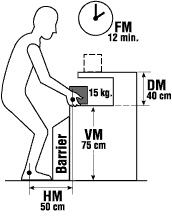 14
[Speaker Notes: Class exercise or Solve for extra credit]
Case 3: Effect of Vertical Distance on RWL
Problem Statement:
Analyze the following work task.
A worker lifts a 15 kg load of loosely-piled pieces of metal from the floor to the table, five times an hour.
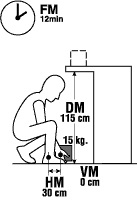 15
[Speaker Notes: Class exercise or Solve for extra credit]
References
Slides by: Dr. Khaled Al-Saleh; online at:http://faculty.ksu.edu.sa/alsaleh/default.aspx
Slides by: Dr. Mohammed Z. Ramadan; online at:http://faculty.ksu.edu.sa/mramadan/default.aspx
Revised NIOSH Equation for the Design and Evaluation of Manual Lifting Tasks. Thomas R. Walters et al. Ergonomics 36(7): 749-776,1993.
Applications Manual for the Revised NIOSH Lifting Equation. Thomas R. Walters, Vern Putz-Anderson, Arun Garg. US Department of Health and Human Services: Public Health Services. Cincinnati, OH, 1994.
OSHA Technical Manual. Section VII: Chapter 1: Back Disorders and Injuries. Online at:
www.osha.gov/dts/osta/otm/otm_vii/otm_vii_1.html
16